Grace Bible Church Glorifying God by Making Disciples of Jesus Christ
A reminder to consider others Please:
Turn off your cell phone or set to vibrate only
Turn off sound to all electronic devices
Use the nursery or cry room if your child is fussy
Get up during the preaching only if absolutely necessary (please sit in back if you must leave early)
Loving the Brethren, Living Your Life, Behavior Toward Outsiders  1 Thessalonians 4:9-12
Hope in man  - foundation for pessimism 
Hope in God - foundation for optimism
God changes pagans into saints
God continues to change Christians 		- 1 Thess. 4:1-9
Loving the Brethren: Current Practice1 Thessalonians 4:9-10
Love of brother: filadelfivaV / philadelphias - emphasis on the relationship
They were already taught by God - 1 John 2:20-27; John 6:45 / Isaiah 54:13 / Jeremiah 31:33-34
Love of affection -  filiva / philia
Loving the Brethren: Current Practice1 Thessalonians 4:9-10
Sacrificial love - ajgapavw / agapaô (Romans 5:8)
The love we are commanded to have for one another (John 13:33-34; Philippians 2:3-4)
Intellectual understanding & learning by example are important, but this love comes from God (Rom 5:5)
Loving the Brethren: Current Practice1 Thessalonians 4:9-10
No need to write to love (filiva / philia) a brother if already taught to love (ajgapavw / agapaô) 
No need to write about loving  (filiva / philia) a brother if they are already loving (ajgapavw / agapaô) them
Loving the Brethren: Current Practice1 Thessalonians 4:9-10
Their love may have already gone too far in supporting people unwilling to work
Their love was extended through the whole of Macedonia
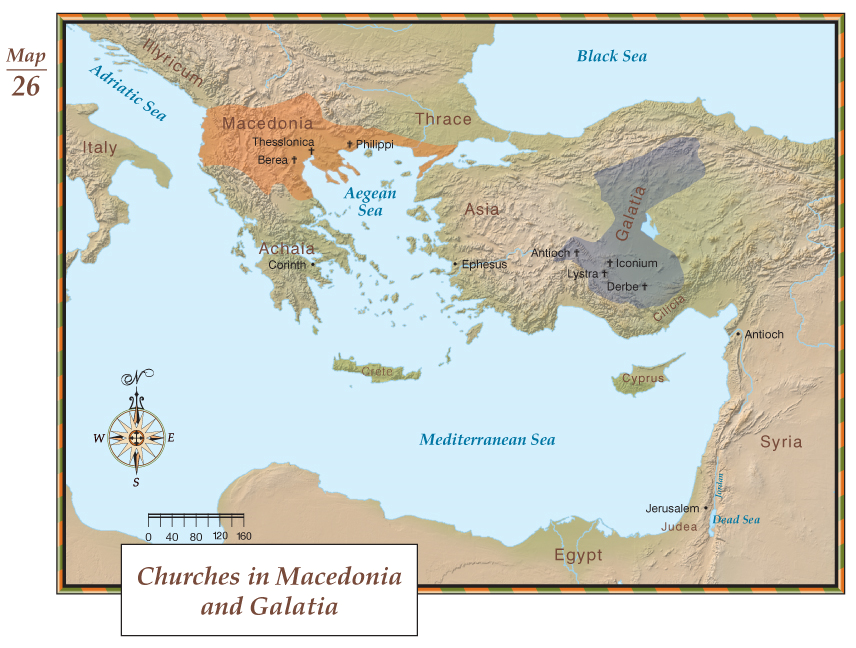 Such love is to be a characteristics of any healthy, mature church
Loving the Brethren: Excel Still More 1 Thessalonians 4:10
There will always be room to improve
Quality - becoming more characterized by all the elements of love -  (ajgapavw / agapaô) 
Quality improves as you walk in humility and become more like Christ
Loving the Brethren: Excel Still More 1 Thessalonians 4:10
Quantity - is an expansion of loving more people this way - that cannot be done in isolation
Any circle of friends in a church needs to have a wide opening into that circle
Godly Ambitions1 Thessalonians 4:11-12
Have ambition / aspire - filotimevomai / philotimeomai - fondness for honor / doing what is honorable
A Quiet Life
hJsucavzw / hāsuchazô - 2 Thess. 3:12 - contrasted with an undisciplined life
Expectation of the Lord’s return resulting in stopping aspects of normal parts of living such as work
A Quiet Life
Agitated because they thought they may have missed the Lord’s return
Titus 2:2-8 - a description of this type of life
Attend Your Own Affairs
pravssw / prassō  - carry out the activities that belong to you
Those busy with their own lives do not have time to meddle in the lives of other people
Attend Your Own Affairs
Those involved and using their spiritual gifts are a blessing to all
There is a time to be involved in the affairs of others (1 Thess. 5:14), but you must attend to your own first
Work
Manual labor was held in honor among Jews but despised by the Greeks
A rebuke to those who had stopped working
Behavior Toward Outsiders1 Thessalonians 1:12
Love of other Christians is a positive witness to non-Christians that you are a follower of Christ
Leading a quiet life, attending to your own affairs and working is also a positive witness to non-Christians
Behavior Toward Outsiders1 Thessalonians 1:12
We trust God to provide for us, but that includes us being obedient to His commands for us to work
God will supply work to those who are willing to work - even if it does not pay will or at all
Final Thoughts
Having a good work ethic is a reflection of godliness - not racism. 
Stand firm against ungodly philosophies and glorify Him by your love which includes a good work ethic
Grace Bible Church Glorifying God by Making Disciples of Jesus Christ